…. Λίγη ιστορία για τον ηλεκτρισμό……….
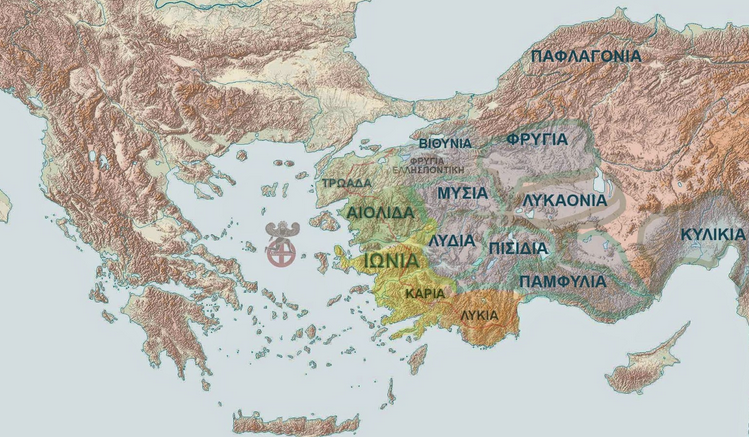 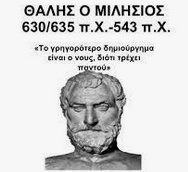 Ο Θαλής ο Μιλήσιος ασχολήθηκε μεταξύ πολλών άλλων, και με τα ηλεκτρικά φαινόμενα
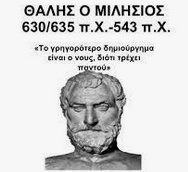 Κομπολόι από κεχριμπάρι
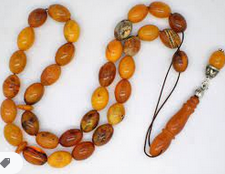 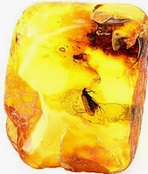 κεχριμπάρι
Το κεχριμπάρι στα αρχαία ονομάζεται ήλεκτρον
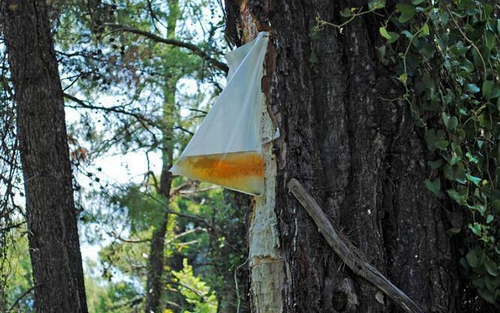 Ρητίνη (ή ρετσίνι) είναι μια ουσία που απελευθερώνεται πολλών φυτών, ειδικά των κωνοφόρων δένδρων {έλατο, πεύκο κ.α.α).
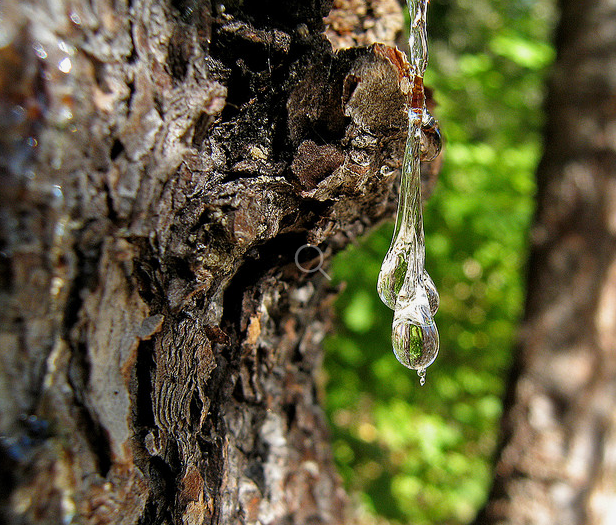 Μετά  από μερικά εκατομμύρια χρόνια η ρετσίνι …..γίνεται κεχριμπάρι - ήλεκτρον
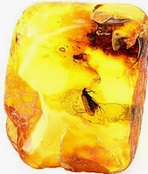 κεχριμπάρι
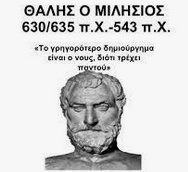 Το κεχριμπάρι (αρχ. ελλ. ἤλεκτρον) είναι απολιθωμένη ρητίνη η οποία χρησιμοποιείται για την κατασκευή διακοσμητικών αντικειμένων. 

Το μεγαλύτερο μέρος του κεχριμπαριού στον κόσμο είναι ηλικίας 30-90 εκατομμυρίων ετών.

 Ορισμένα τεμάχια κεχριμπαριού φέρουν έγκλειστα στο εσωτερικό τους καλοδιατηρημένα έντομα ηλικίας πολλών εκατομμυρίων ετών τα οποία έχουν μεγάλη παλαιοντολογική αξία.
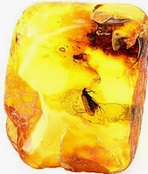 κεχριμπάρι
Στην αρχαία Ελλάδα παρατήρησαν ότι αν έτριβαν ήλεκτρο (ή κεχριμπάρι) με μάλλινο ύφασμα, αυτό στη συνέχεια , μπορούσε να έλκει ελαφρά αντικείμενα από απόσταση όπως πούπουλα, ξερά φύλλα και άλλα…
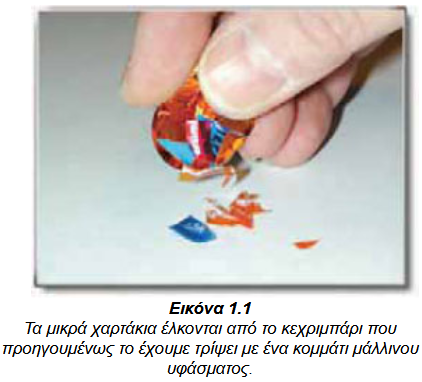